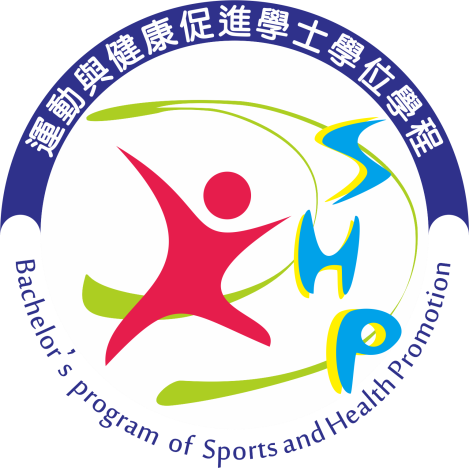 108學年度運動與健康促進學程簡報
報告人:運程主任 許伯陽
運動與健康促進學士學位學程背景介紹
成立時間：106學年
招生人數：40名
招生資格：具有運動績優生資格之學生(體育班、運動性社團、校運動代表隊、參加全國賽事等)
招收方式：獨招
招收項目：棒球、籃球、排球、國武術、跆拳道、網球、木球與其他
培養運動專長(術科)
選手人才
培養第二專長(學科)
運動產業管理人才(運動產業管理模組)
健康促進指導人才(運動健康促進指導模組)
教練人才(運動教練模組)
運動傷害防護人才(運動防護模組)
亮點及績效(運動績效)
棒球項目
成績
106學年度大專棒球聯賽公開一級第九名。
106年全國成棒甲組春季聯賽第六名。
107年梅花旗第二名。
107學年度大專棒球聯賽公開一級第四名。
108學年度大專棒球聯賽公開一級前八強(進行中)。
就業
106及107學年度入選中華職棒LAMIGO桃猿及味全龍隊運動學程共計4位。
亮點及績效(運動績效)
國武術項目
套路
106學年度全國大專校院國術錦標賽公開組二金二銀
107學年度全國大專校院國術錦標賽公開組三金一銀
108學年度全國大專校院國術錦標賽公開組五金一銀二銅及團體總錦標第三名
散打
2017世界大學運動會武術散打男子60KG級國手培訓隊
2018雅加達亞洲運動會武術散打男子56KG級國手
亮點及績效(運動績效)
籃球項目
107學年大專籃球聯賽公開男生組第二級 第四區預賽A 組晉級第二階段
108學年大專籃球聯賽公開男生組第二級 第四區預賽A 組 淘汰
亮點及績效(運動績效)
排球項目
107學年度排球聯賽公開男生組第二級分組第五名
永信杯大專男子組第七名
諸羅山杯排球公開賽男子組第八名
男子排球隊參加2019 ASICS CUP 亞瑟士盃排球錦標賽社會男子組南區第三名
107 年第八屆全國「北港媽祖盃」排球錦標賽女子公開組第四名
108學年度排球聯賽公開男生組第二級晉級全國16強(進行中)
亮點及績效(運動績效)
跆拳道項目
107學年大運會跆拳道62公斤級銅牌(校史第一面公開組獎牌)
108學年跆拳道大專錦標賽67公斤級金牌
木球項目
106學年度全大運雙人女子組第四名
107學年度全大運個人球道男子組第五名
亮點及績效(兩張國家證照之課程亮點)
本學程課程規劃符合體育署專任運動教練之｢教練專業知識課程｣5學群32學分，協助學生取得體育署｢一般初級專任運動教練｣資格
本學程課程規劃符合體育署之｢運動防護員檢定規定課程｣17門26學分，協助學生取得體育署｢運動防護員｣資格
亮點及績效(學生亮點)
107學年度培育學生證照取得：
運動急救員證照11位
體育署體適能初級指導員證照3位
樂齡健身運動指導員證照2位
室內排球教練C級證照1位
排球裁判C級證照2位
棒球教練C級證照1位
亮點及績效(運程績效-連三年滿招-106學年)
亮點及績效(運程績效-連三年滿招-107學年)
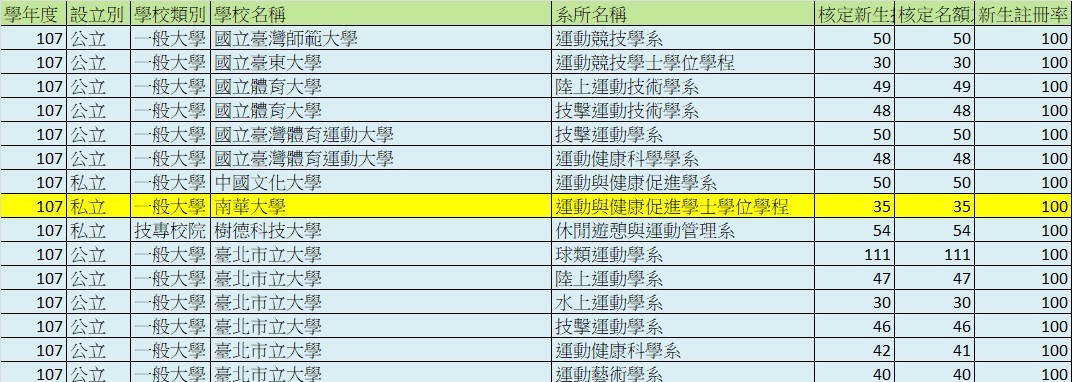 亮點及績效(運程績效-連三年滿招-108學年)
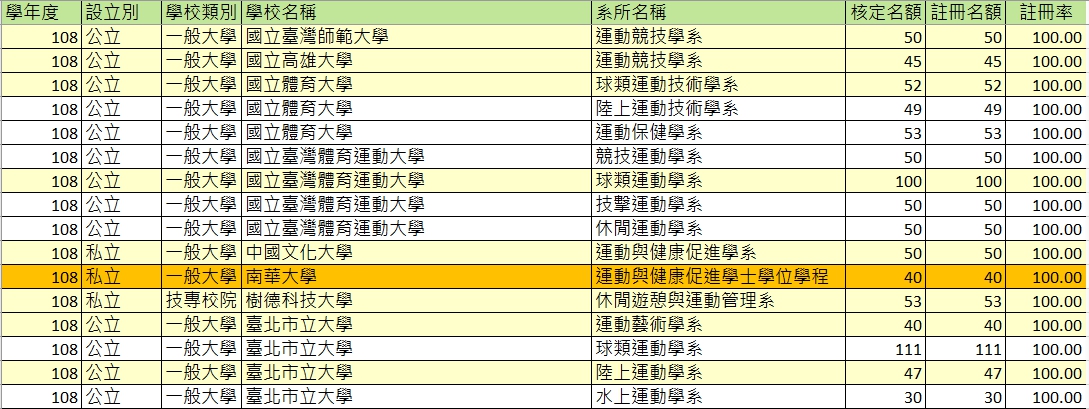 第二專長就業方向
運動學程畢業條件
模組(選修)課程
優質師資
優質教學資源
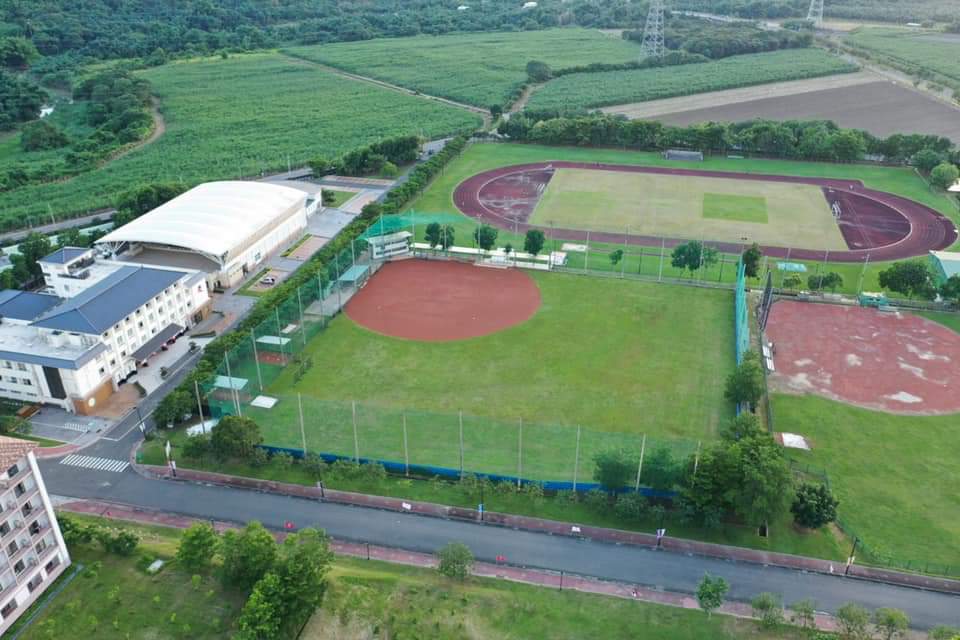 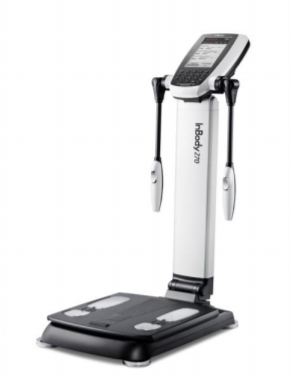 本校運動園區內包含兩座簡易棒球場、投打練習室、足球場、田徑場、綜合球場、技擊室、體適能暨重量訓練室、有氧舞蹈室、運動傷害防護室以及專業教學教室等
另外計有4面籃球場、 4面網球場、 4面排球場、 20靶位射箭場以及桌球室等
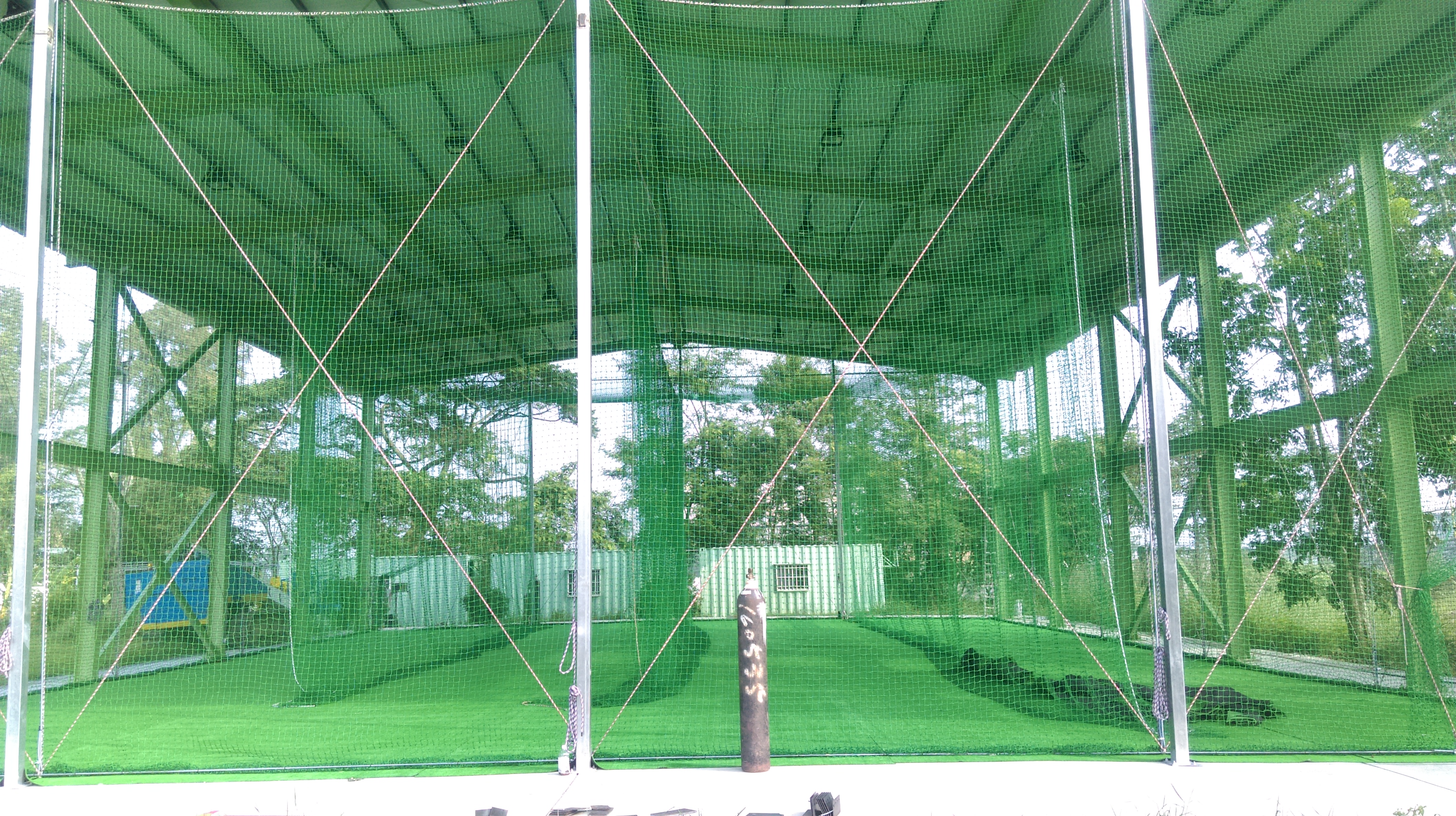 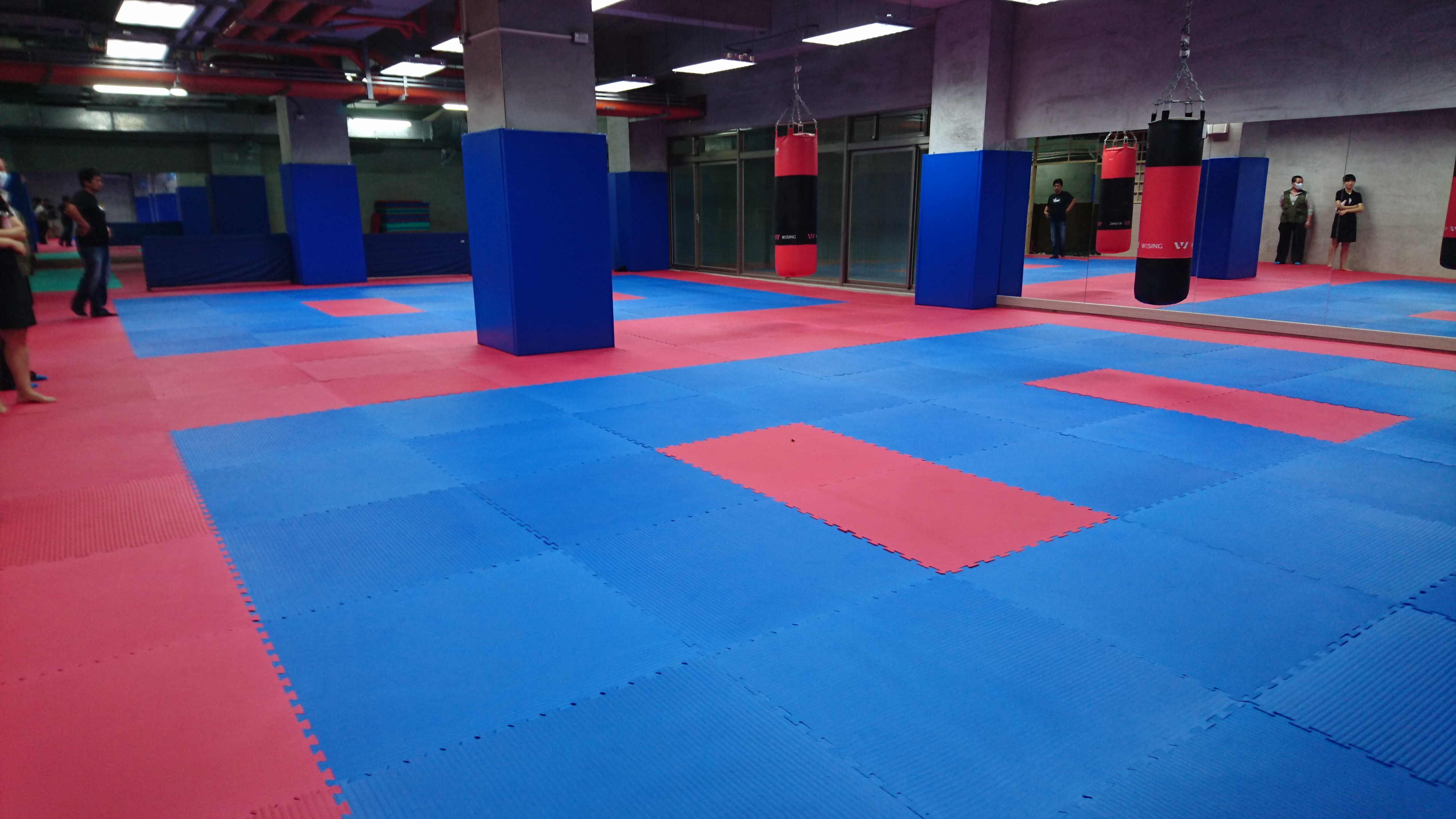 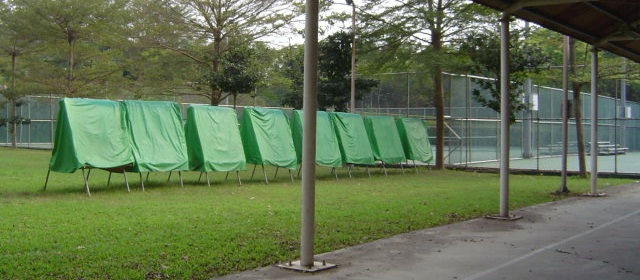 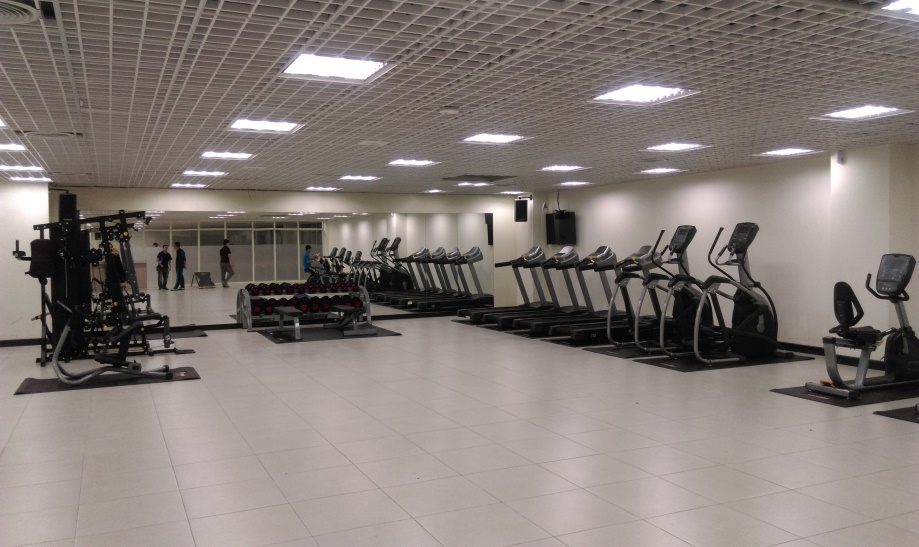 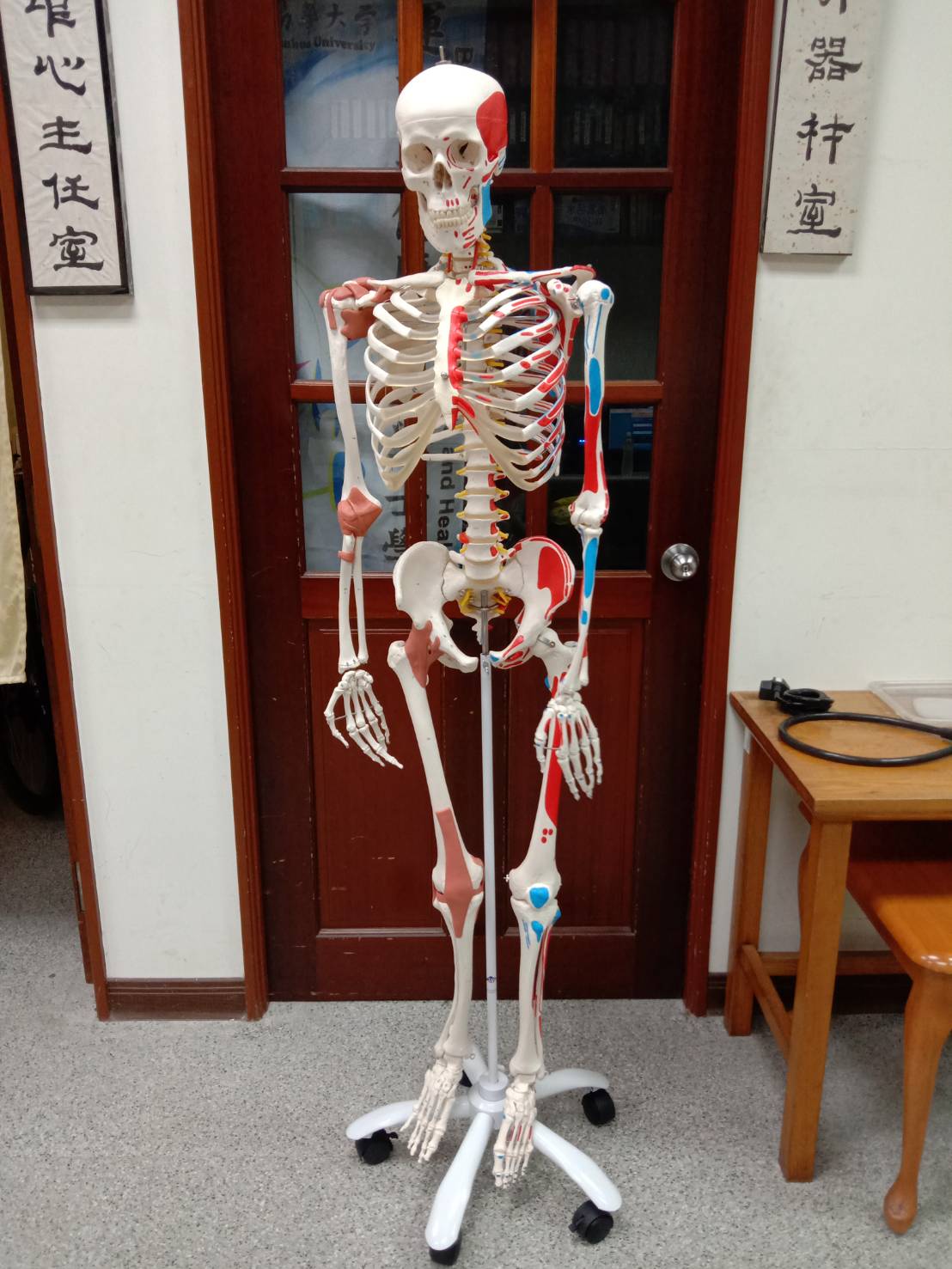 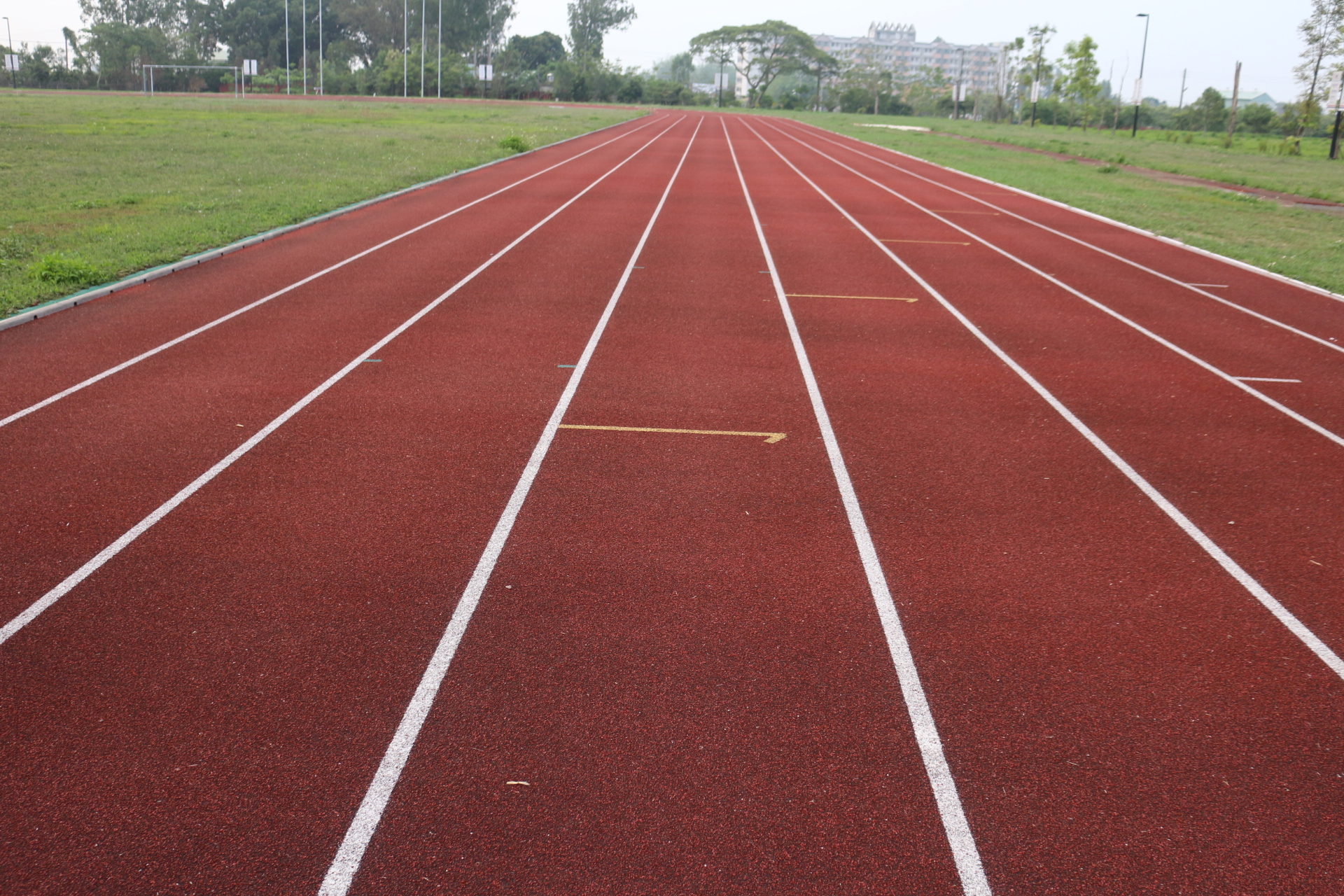 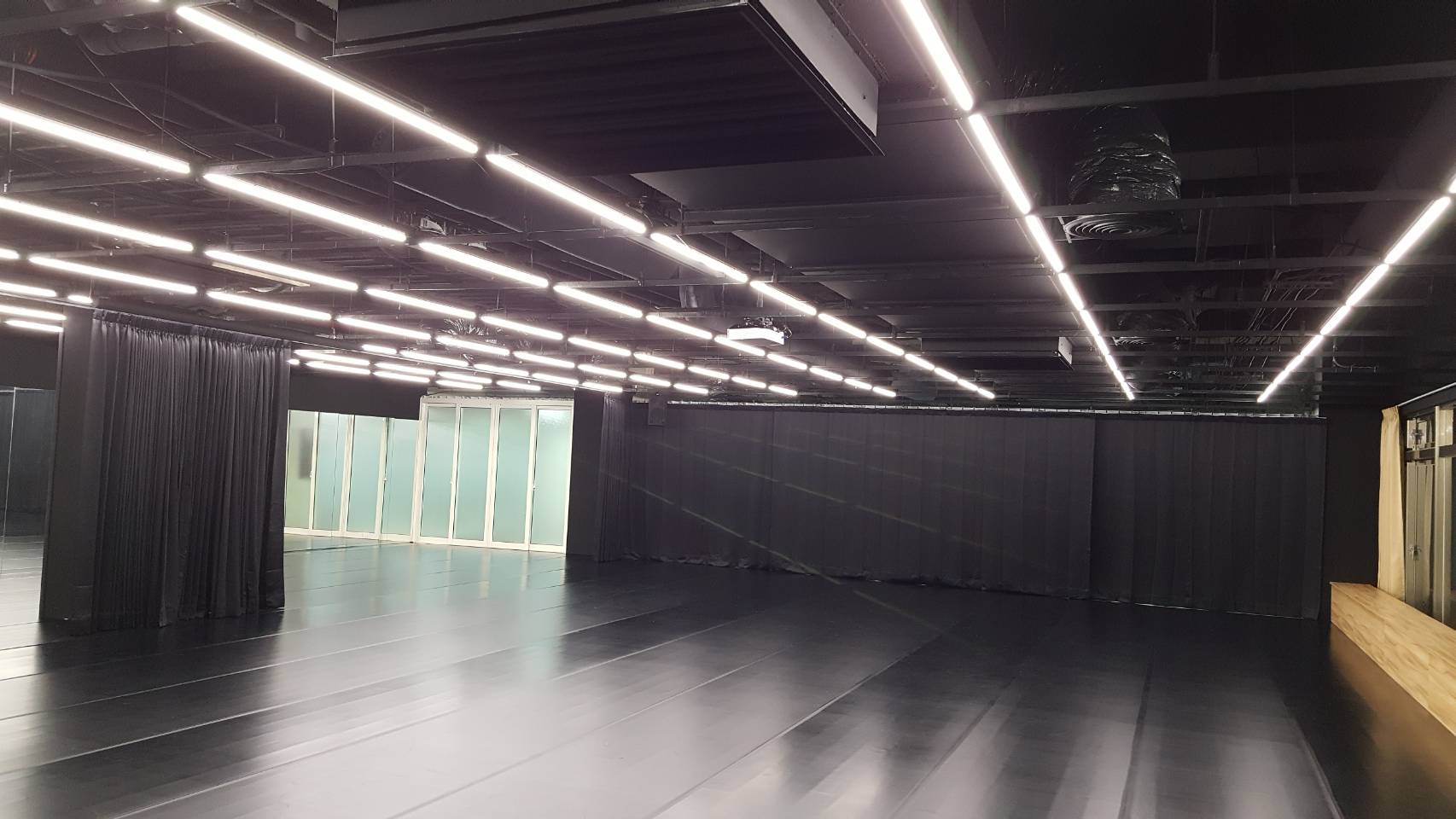 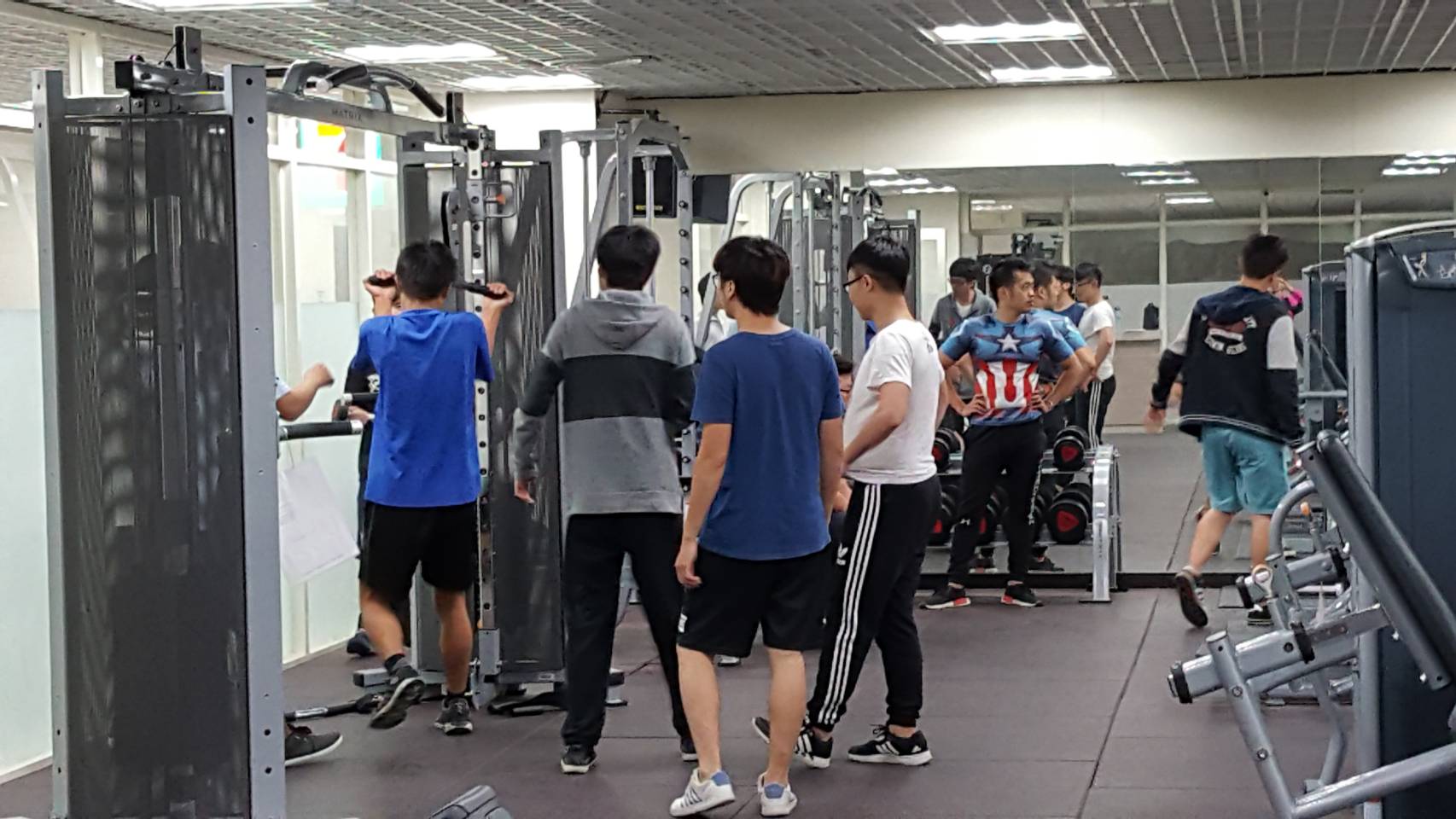 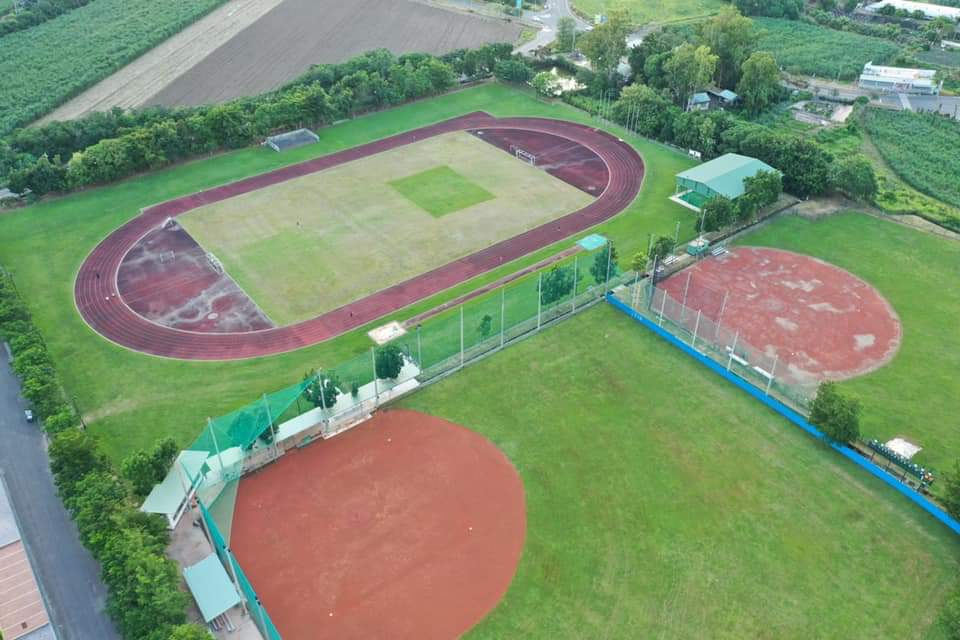 優質獎勵
一經錄取即享有四年國立收費
棒球隊全公費(學雜費、住宿、團膳、個人裝備)
第一級：奧運前三、世錦前二、亞運第一，獎助學金60萬元
第二級：奧運前八、世錦亞運前三、世青青奧第一，獎助學金40萬元
第三級：亞錦、世青、亞青前三名者，獎助學金24萬元+本校住宿費全額補助
第四級：取得教育部甄審資格者，或全中運、全國運、全民運獲得前三名，獎助學金16萬元(每學期兩萬元補助)。
第五級：取得教育部甄試資格者（如全中運前八名），或次優級組前三名，獎助學金8萬元(每學期一萬元補助)
第六級：錄取本校籃球或排球校隊，且經教練推薦具有先發資格者，全額補助本校住宿費 (每年級以5人為上限)
運動績優生招生
109學年招收項目:棒球(15)、籃球、排球、國武術、網球、跆拳道 、木球、其他，共40名。
考試方式：
棒球項目為術科與書面審查，其他項目為書面審查、面試、術科審查
報考日期：即日即可報名
考試日期：棒球項目3月22日，其他項目5月30日
考試簡章及報考網址：南華大學網頁首頁下方”重點運動績優生招生”
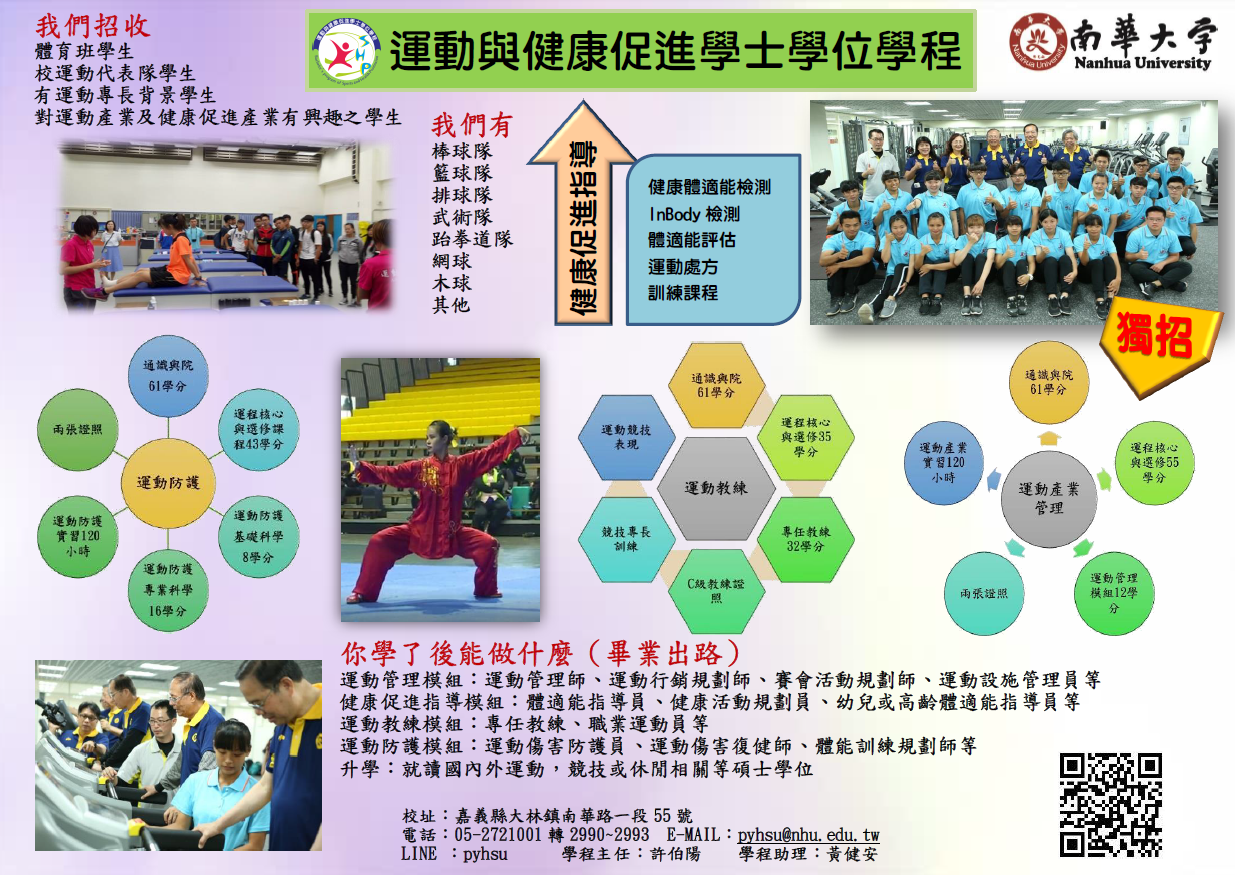 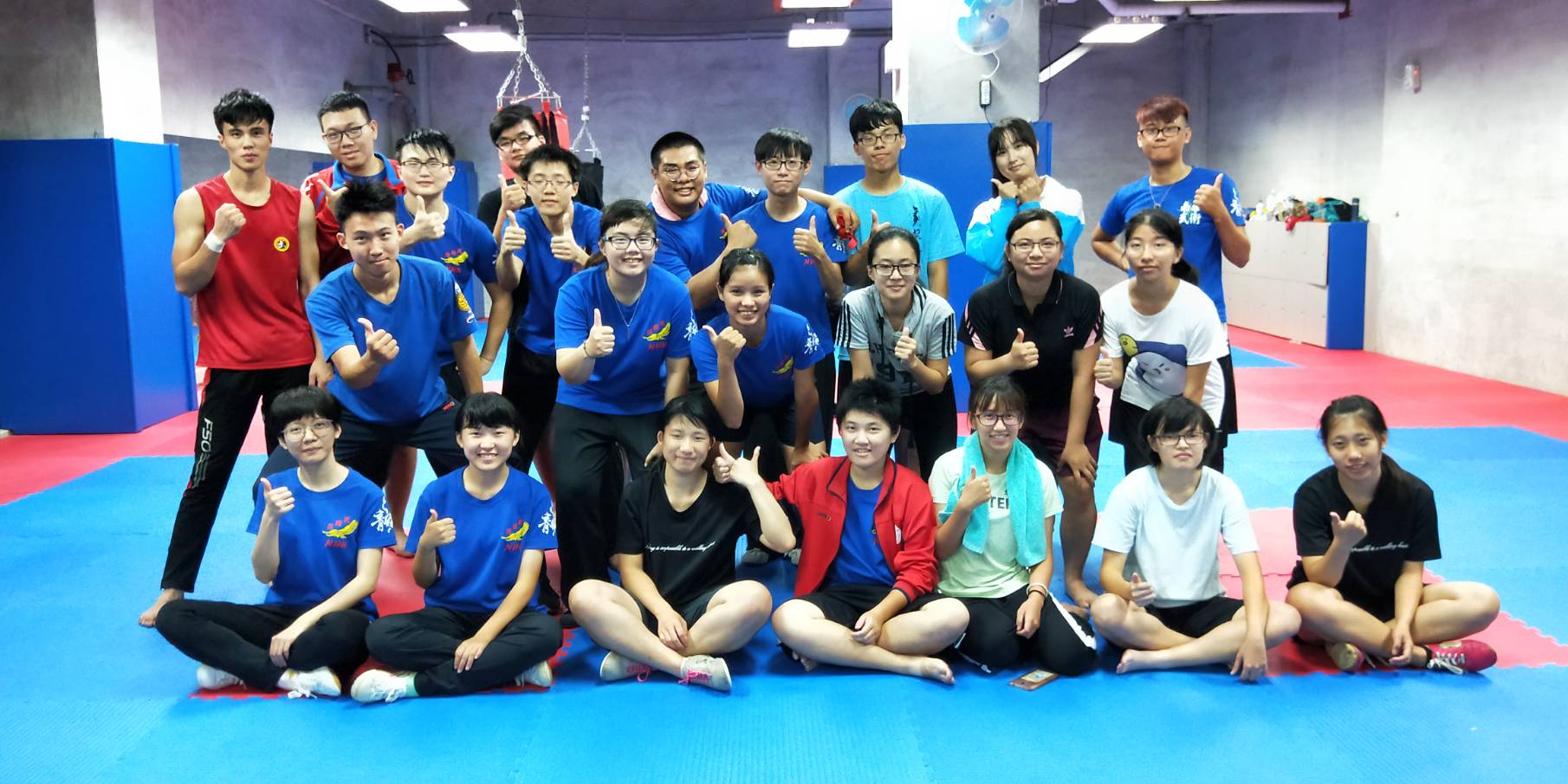 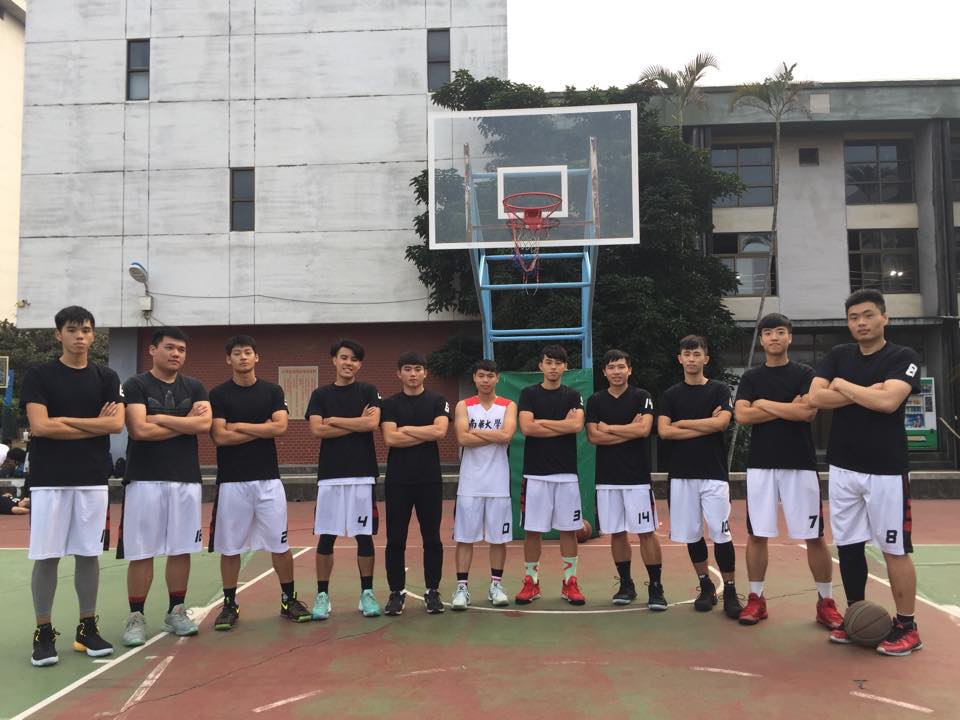 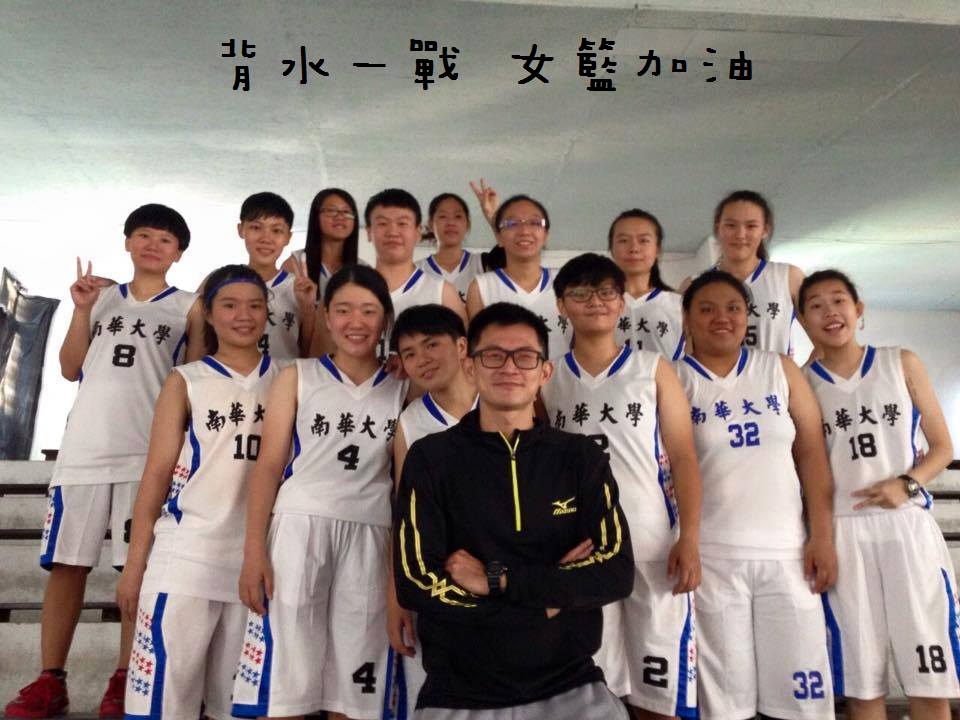 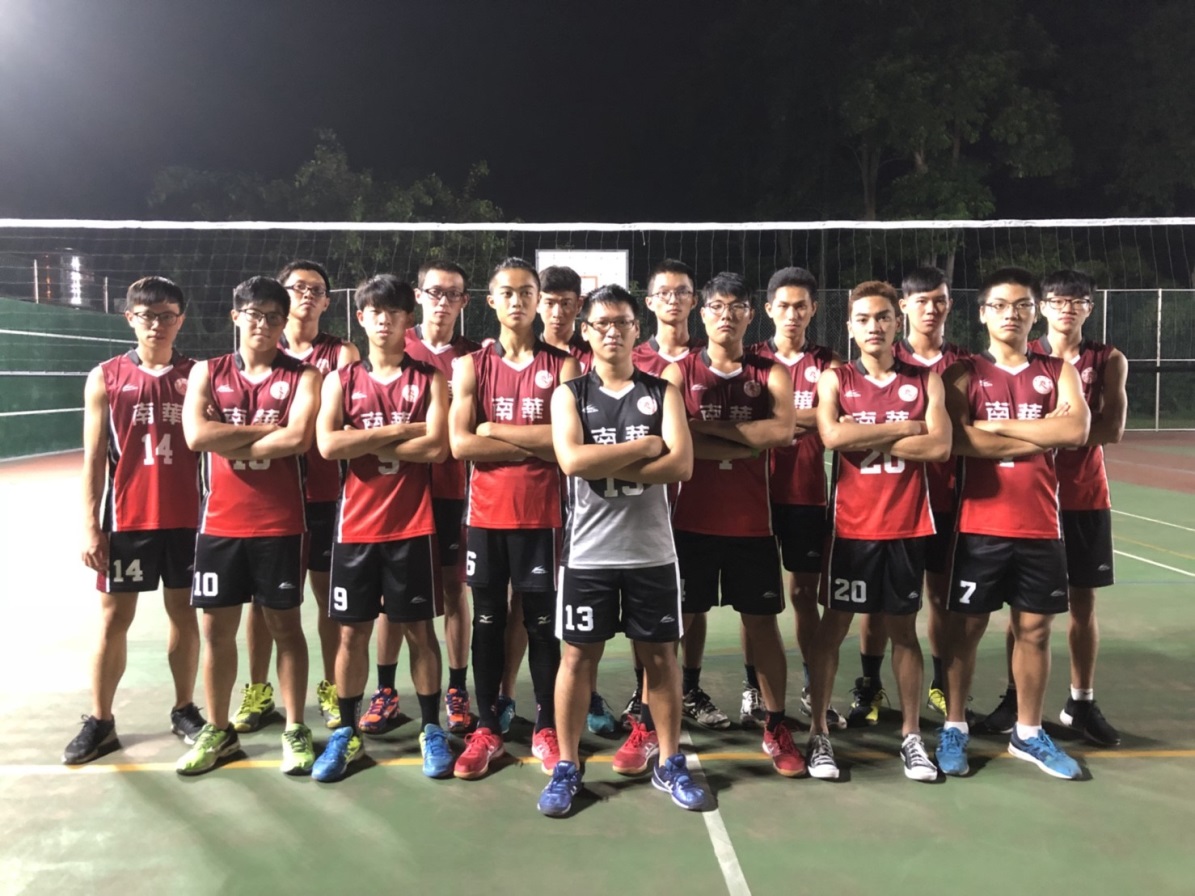 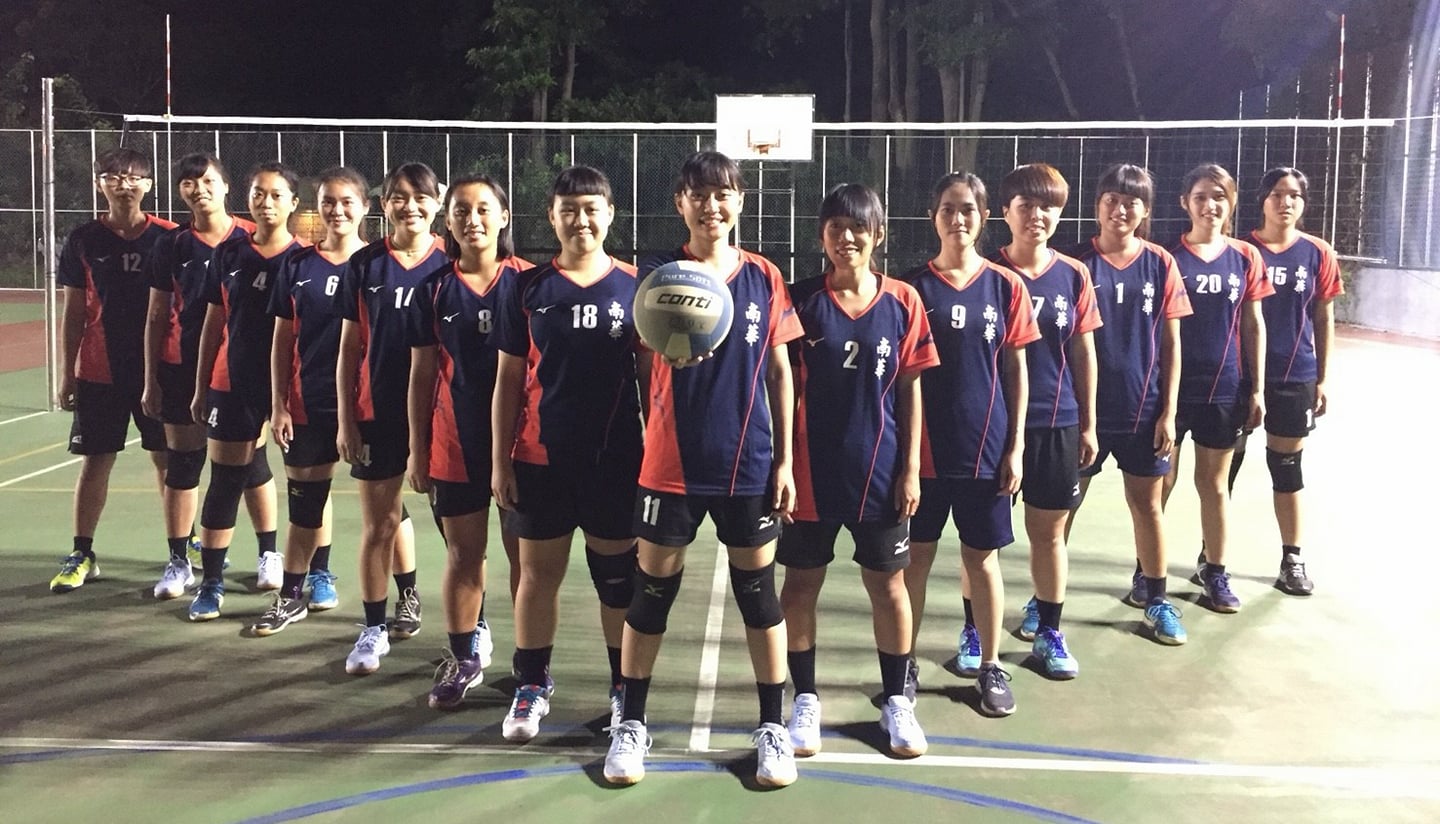 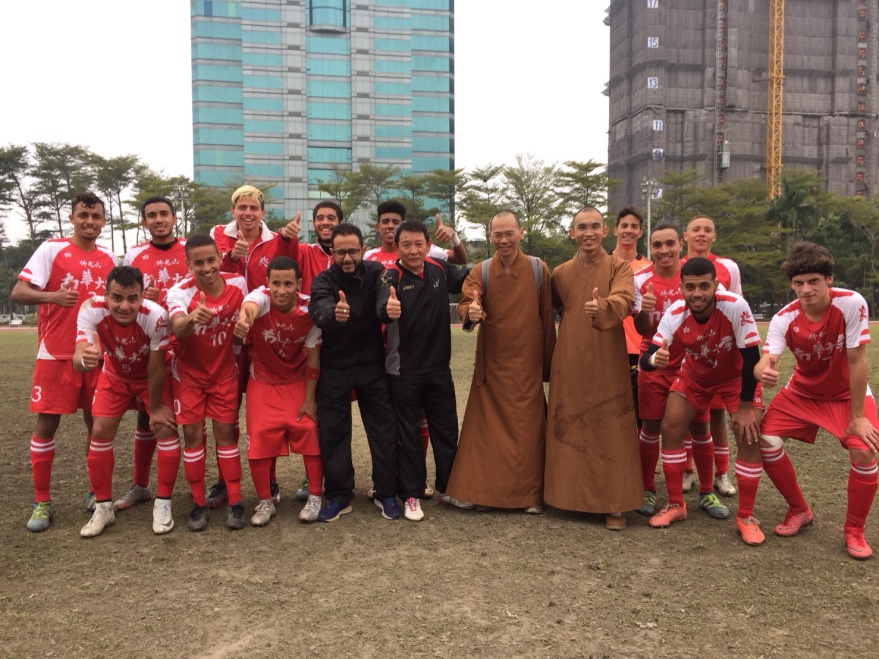 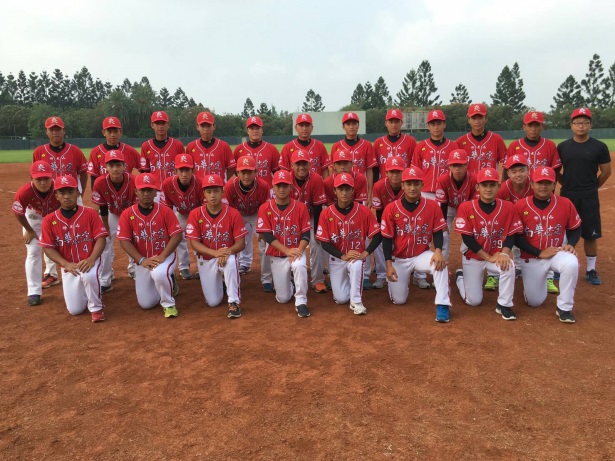 歡迎來南華運程就讀
感謝聆聽